Promoção de oficinas e reflexões sobre metodologias ativas de ensino-aprendizagem na área da saúde
PROGRAD/DIREN/PROAD
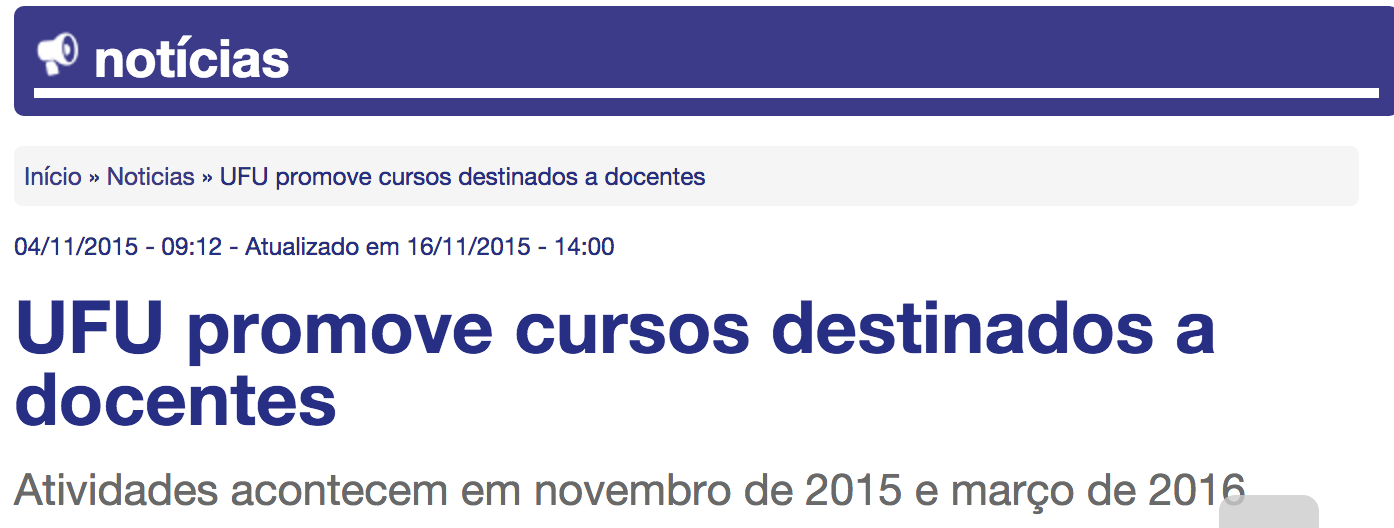 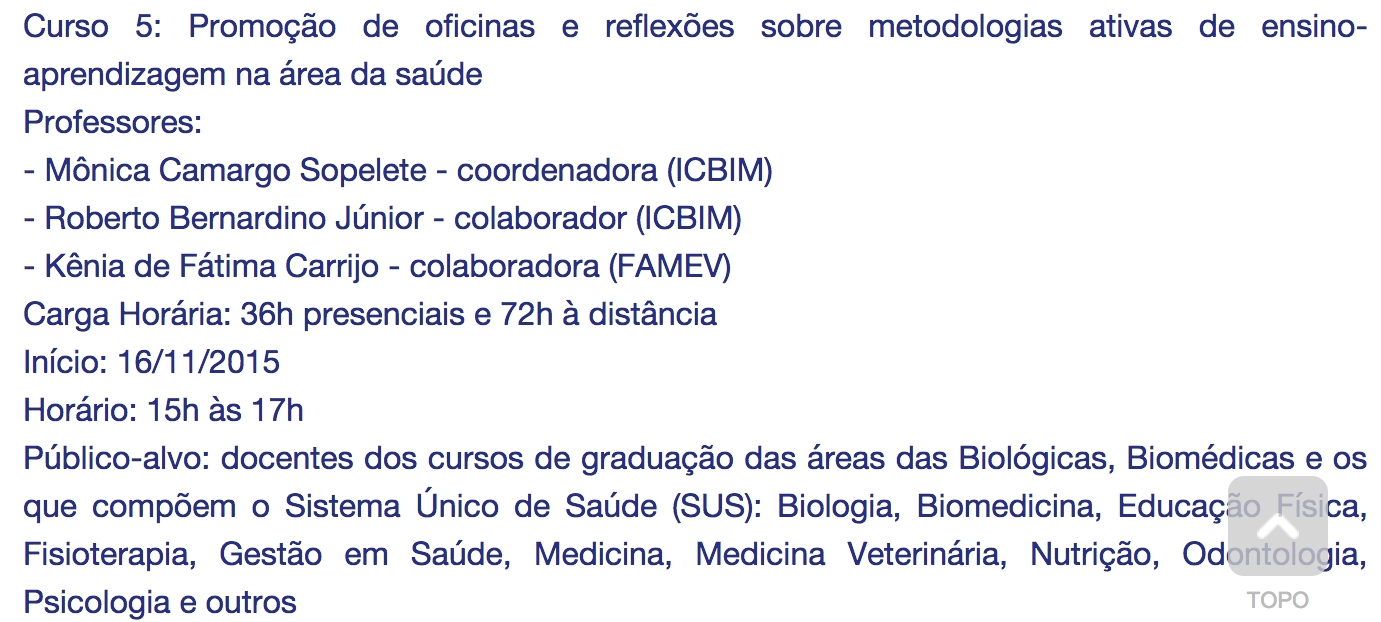 http://www.comunica.ufu.br/noticia/2015/11/ufu-promove-cursos-destinados-docentes
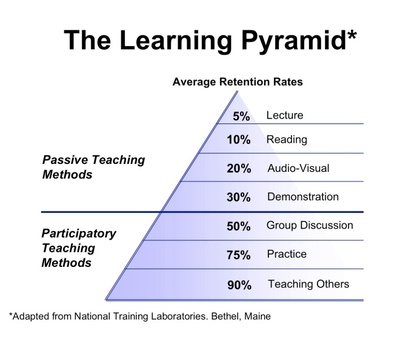 Desenvolvimento
PPP 
ou 
PPC
DCN
Moodle
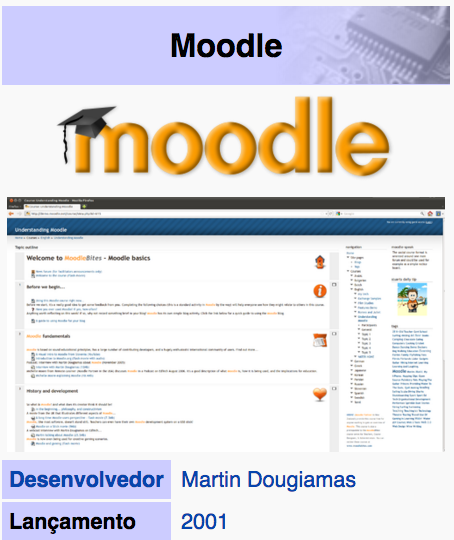 Portfólio digital
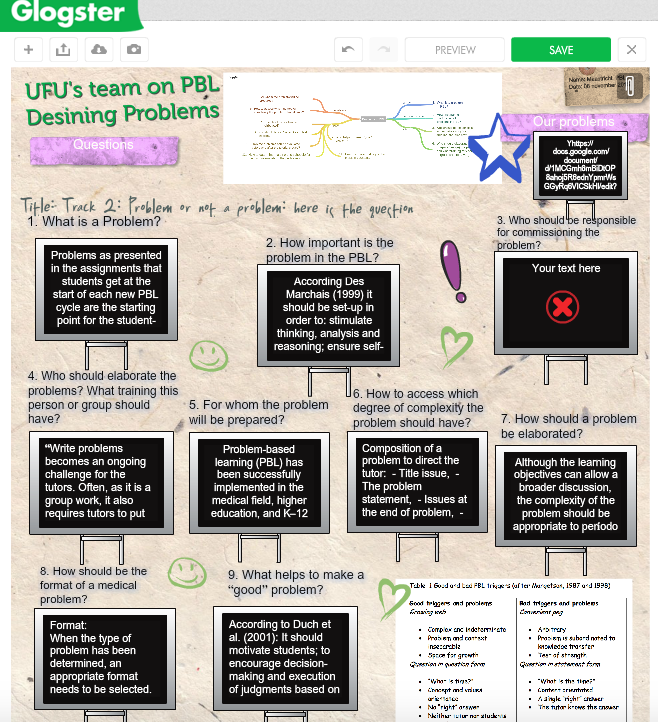 Mapa mental/conceitual
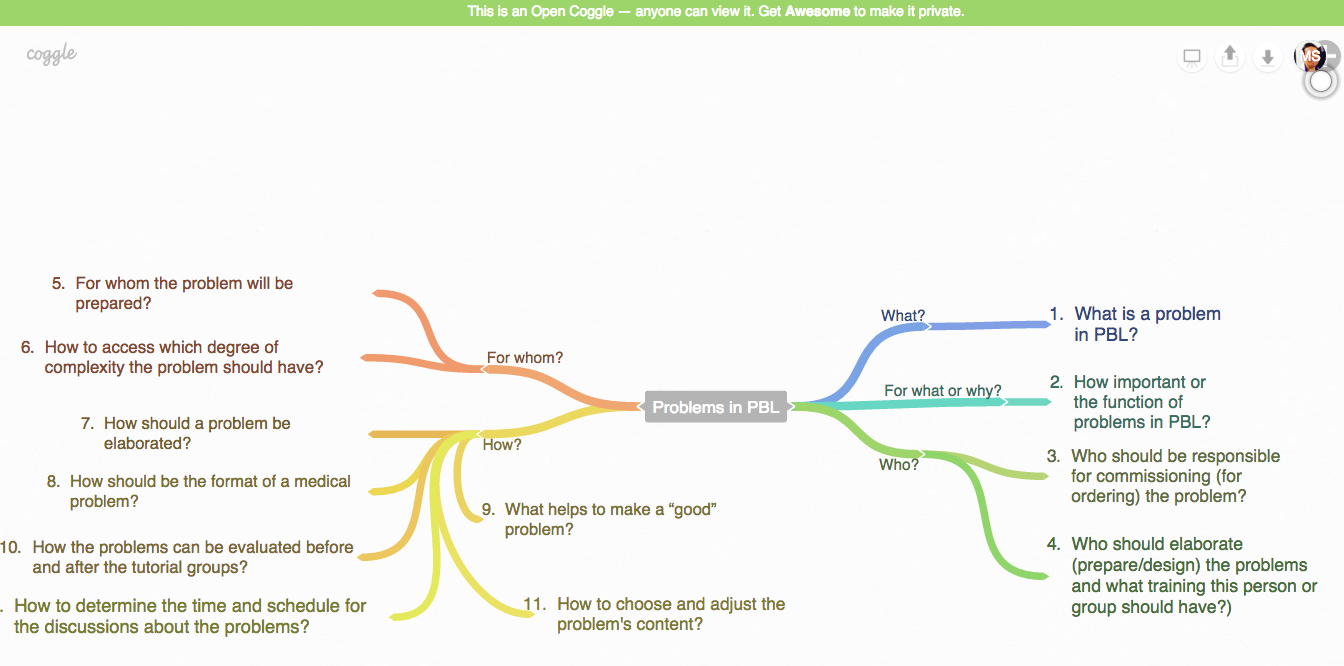 Prezi
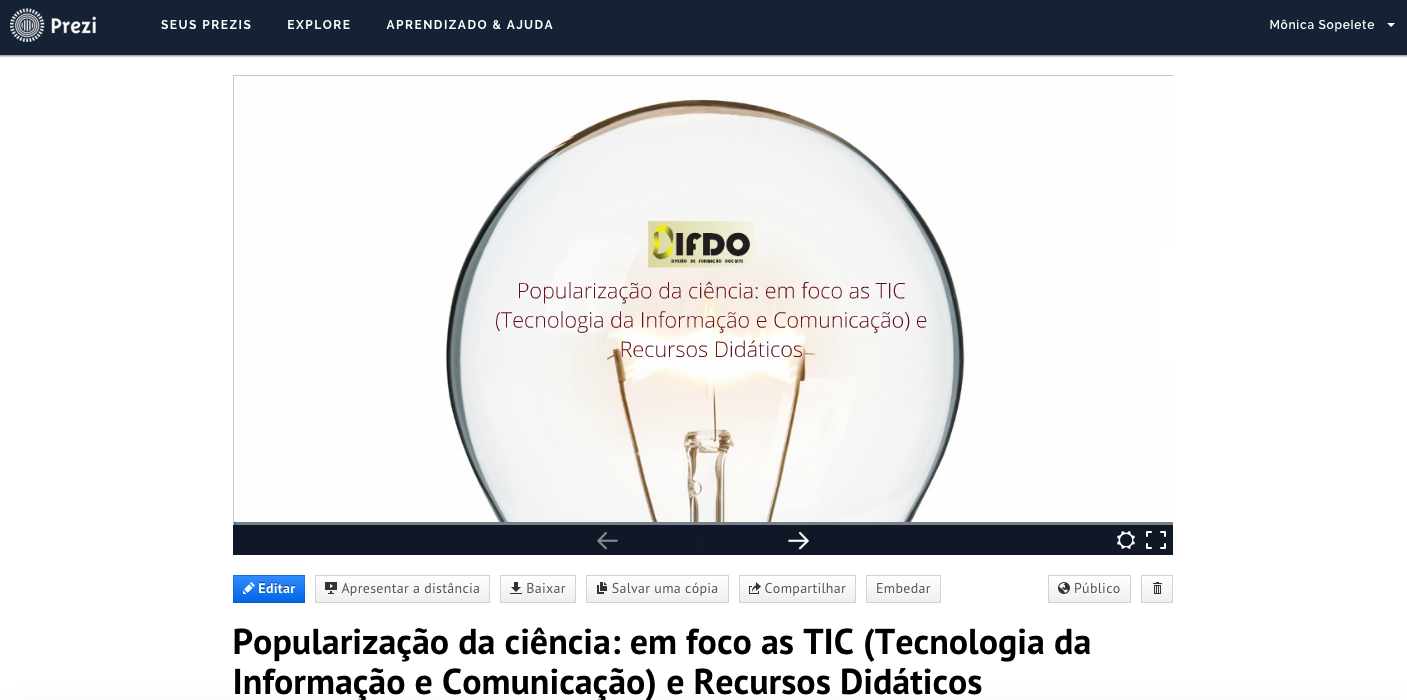 Hangout
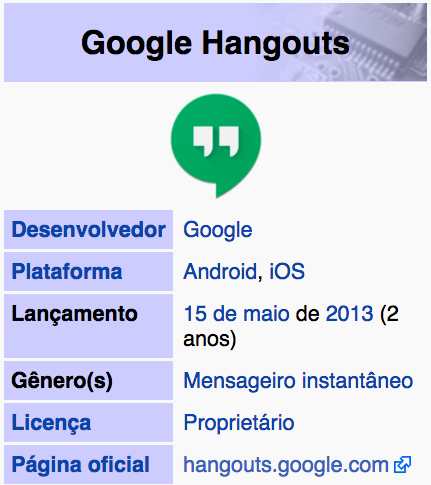 Google docs
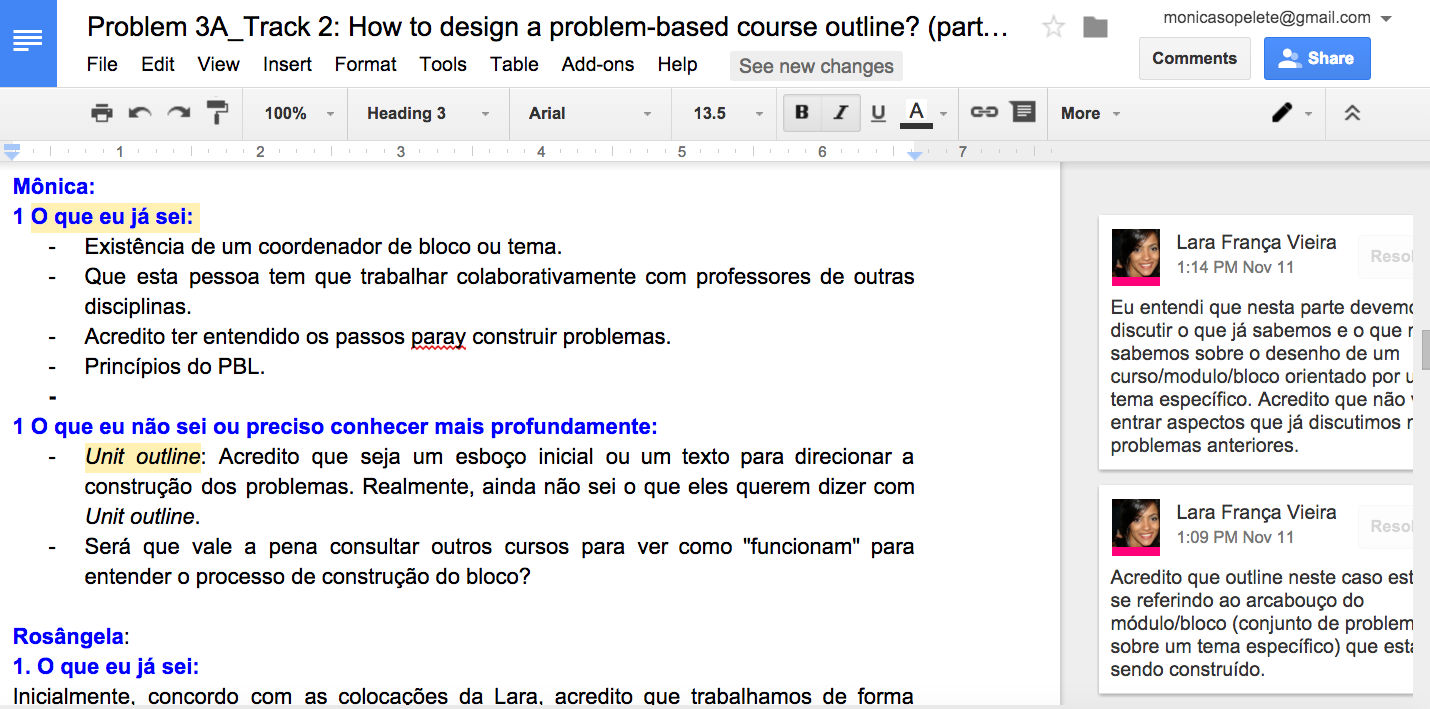 Mooc
Massive Open On line Course
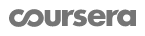 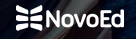 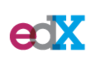 PSBE
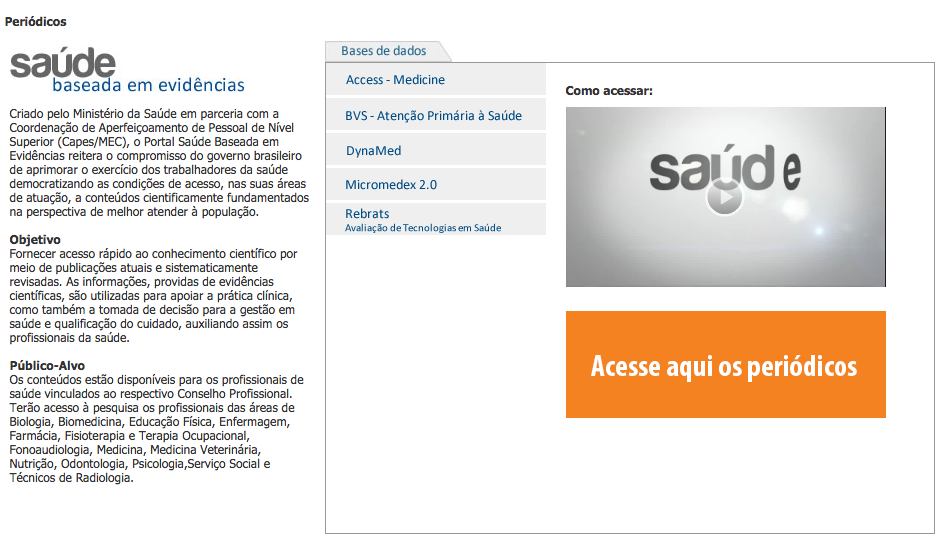 Vídeos
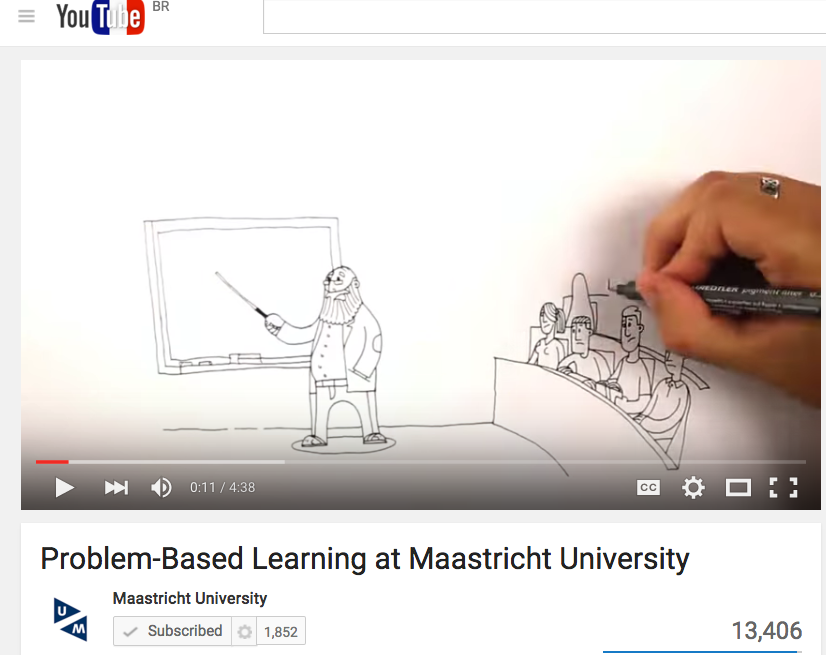 https://www.youtube.com/watch?v=cMtLXXf9Sko
Soroban
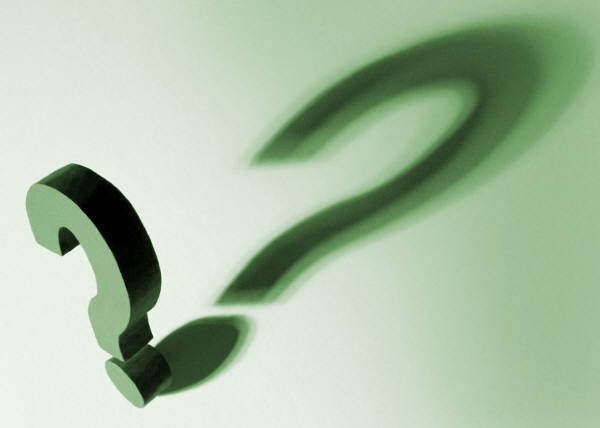 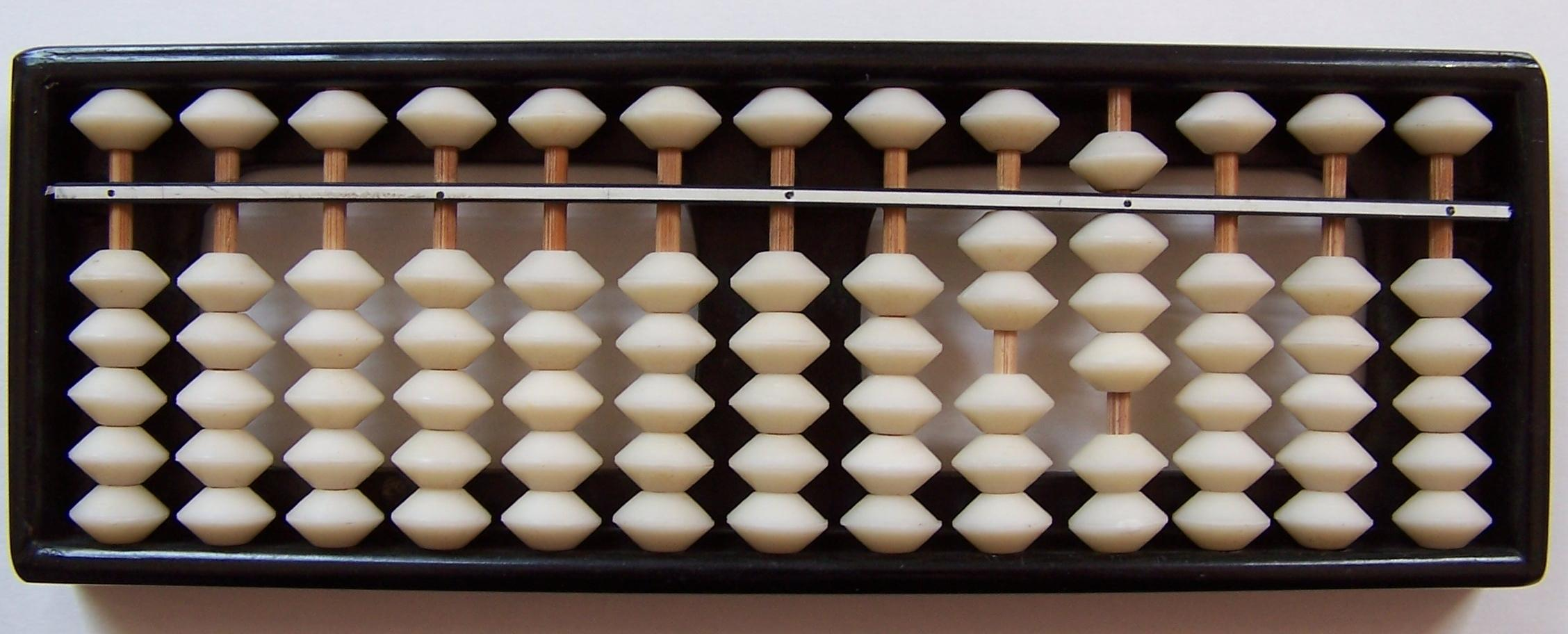 Tangran
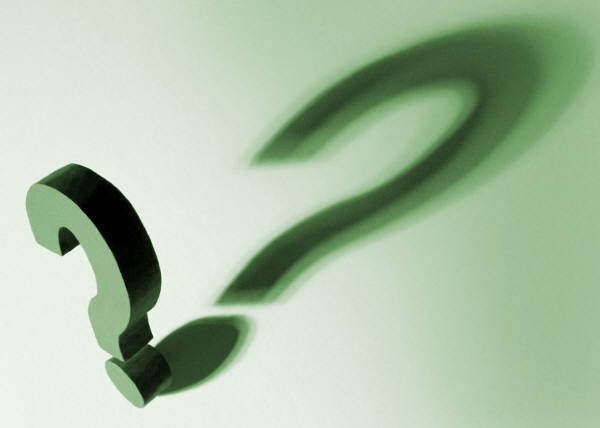 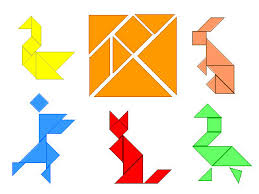 Obrigada!
monicasopelete@yahoo.com.br